主日崇拜
2025年3月30日
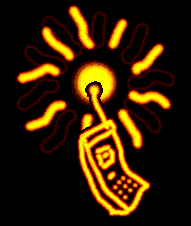 崇拜正在進行中，請關閉你的手機和傳呼機，謝謝合作。
靜默 (會眾靜坐)
詩 篇 103:1-2
1〔大衛的詩。〕我的心哪、你要稱頌耶和華．凡在我裏面的、也要稱頌他的聖名。 2我的心哪、你要稱頌耶和華、不可忘記他的一切恩惠。
宣召 (會眾起立)
彼 得 前 書 1:16
16因為經上記著說、『你們要聖潔、因為我是聖潔的。』
唱詩 一（會眾站立)
有一位神
有一位神
有一位神 有權能創造宇宙萬物
也有溫柔雙手安慰受傷靈魂
有一位神 有權柄審判一切罪惡
也有慈悲體貼人的軟弱

有一位神 我們的神
唯一的神 名叫耶和華
有權威榮光 有恩典慈愛
是昔在今在永在的神
有一位神 有權能創造宇宙萬物
也有溫柔雙手安慰受傷靈魂
有一位神 高坐在榮耀的寶座
卻死在十架挽救人墮落

有一位神 我們的神
唯一的神 名叫耶和華
有權威榮光 有恩典慈愛
是昔在今在永在的神
有⼀位神，他是我們的神，
他是唯⼀的神，名叫耶和華。
有權威榮光，有恩典慈愛，
是昔在今在永在的神。

他有權威榮光，他恩典慈愛，
是昔在今在永在的神。
公禱   （會眾站立）
主禱文
我們在天上的父，願人都尊你的名為聖。願你的國降臨，願你的旨意行在地上，如同行在天上。我們日用的飲食，今日賜給我們。免我們的債，如同我們免了人的債。不叫我們遇見試探，救我們脫離兇惡，因為國度，權柄，榮耀，全是你的，直到永遠，阿們。			
馬太福音6:9-13節
唱詩二 (會眾坐)
HOL#3025       唯有耶稣   HOL#16       主治萬方
唯有耶稣
耶穌祢能 使瞎眼看見
耶穌祢能 醫治傷心人
耶穌祢有 權柄釋放
叫不可能變為可能

唯有耶穌掌管天地萬有
唯有耶穌能使水變成酒
叫狂風巨浪平息 大能赦罪行神蹟
耶穌無人與祢相比
耶穌祢能 使瞎眼看見
耶穌祢能 醫治傷心人
耶穌祢有 權柄釋放
叫不可能變為可能

唯有耶穌掌管天地萬有
唯有耶穌能使水變成酒
叫狂風巨浪平息 大能赦罪行神蹟
耶穌無人與祢相比
唯有耶穌掌管天地萬有
唯有耶穌能使水變成酒
叫狂風巨浪平息 大能赦罪行神蹟
耶穌無人與祢相比
主治萬方	
日月所照萬國萬方，耶穌必為統治君王；
東西南北海洋極岸，主國普及永久無疆。

各處各方萬族萬民，共享主愛歌頌不停，
嬰孩也來同聲讚美，及早頌揚救主聖名。

在主治下多蒙福樂，罪人跳出捆綁束縛，
倦者能享永恒安息，豐盈富足賜與貧者。

受造群生皆當奮興，特向君王尊崇致敬，
天使不停歌頌歡欣，地上萬民同應阿門。
歡迎與報告 (會眾坐)
1.  歡迎新來的朋友! 歡迎弟兄姊妹及朋友來參加我們的主日崇拜。
2.  今天下午1:30-2:00在307室有2025年新人跟進專題禱告會。
3.  今年4月18日將舉行兩堂耶穌受難日崇拜。一場在母堂舉行，另一場在西區教会舉行，两场都於晚上7:00 開始。
4.  聯合受洗典禮將於下主日4月20日上午9:30在母堂舉行，之後11:15開始聯合雙語復活節崇拜。西區上午的所有活動取消。
5.  今年的教會退修會將於國殇節週末5月24-26日在Houghton大學舉行。講員爲周宇定牧師。今天開始報名。報名表在前廳。如有疑問，請聯系楊東弟兄。
6.  四月十二日11點的博愛團契邀請宣教士葉從容Virginia Yip分享在國內傳揚耶督之名。歡迎大家參加，讓我們共同學習成長，分享神的愛。
7.  執事會建議確定呼召陳定立牧師為長久呼召，並初次呼召葉依芹弟兄爲 RCCC 的英語堂傳道。4月20日將舉行特別會員大會，為確認執事會建議來投票。今天主日崇拜結束後在西區教會將舉行會員溝通會議，另一場於下主日下午1:30在母堂舉行，以回答大家對這些建議可能提出的任何問題。
牧禱 (會眾坐)
讀經 (會眾起立)
彼 得 前 書 1:13-16
13所以要約束你們的心、〔原文作束上你們心中的腰〕謹慎自守、專心盼望耶穌基督顯現的時候所帶來給你們的恩。 14你們既作順命的兒女、就不要效法從前蒙昧無知的時候、那放縱私慾的樣子。 15那召你們的既是聖潔、你們在一切所行的事上也要聖潔． 16因為經上記著說、『你們要聖潔、因為我是聖潔的。』
證道  (會眾坐)
圣徒的谨守与圣洁
一、 圣徒当谨慎自守二、 作顺命的儿女三、 圣徒当圣洁
一、 圣徒当谨慎自守
彼 得 前 書 1:13
13所以要約束你們的心、〔原文作束上你們心中的腰〕謹慎自守、專心盼望耶穌基督顯現的時候所帶來給你們的恩。
利 未 記 11:44-45
44我是耶和華你們的　神、所以你們要成為聖潔、因為我是聖潔的．你們也不可在地上的爬物污穢自己． 45我是把你們從埃及地領出來的耶和華、要作你們的　神、所以你們要聖潔、因為我是聖潔的。
哥 林 多 後 書 4:16-17
16所以我們不喪膽．外體雖然毀壞、內心卻一天新似一天。 17我們這至暫至輕的苦楚、要為我們成就極重無比永遠的榮耀。
二、 作顺命的儿女
彼 得 前 書 1:14
14你們既作順命的兒女、就不要效法從前蒙昧無知的時候、那放縱私慾的樣子。
路 加 福 音 12:35
35你們腰裏要束上帶、燈也要點著．
馬 太 福 音 13:7
7有落在荊棘裏的．荊棘長起來、把他擠住了。
馬 太 福 音 13:22
22撒在荊棘裏的、就是人聽了道、後來有世上的思慮、錢財的迷惑、把道擠住了、不能結實。
三、 圣徒当圣洁
彼 得 前 書 1:15-16
15那召你們的既是聖潔、你們在一切所行的事上也要聖潔． 16因為經上記著說、『你們要聖潔、因為我是聖潔的。』
羅 馬 書 13:11-12
11再者、你們曉得現今就是該趁早睡醒的時候、因為我們得救、現今比初信的時候更近了。 12黑夜已深、白晝將近．我們就當脫去暗昧的行為、帶上光明的兵器。
以 弗 所 書 2:2
2那時、你們在其中行事為人隨從今世的風俗、順服空中掌權者的首領、就是現今在悖逆之子心中運行的邪靈．
以 賽 亞 書 6:5
5那時我說、禍哉、我滅亡了．因為我是嘴唇不潔的人、又住在嘴唇不潔的民中．又因我眼見大君王萬軍之耶和華。
回應詩 (會眾起立)
HOL#2533       复兴圣洁
复兴圣洁
主 求你復興我 ⼼中的聖潔
為我造清潔的⼼ 使我重新有正直的靈
主 求你復興我 ⼼中的聖潔
將我分別為聖 作你尊貴榮耀器⽫

我將身體獻上當作活祭
⼀⽣作你聖潔的器⽫
我將⽣命獻上為你⽽活 為你呼吸
我將身體獻上當作活祭 ⼀⽣作你聖潔的器⽫
⼀⽣傳揚基督的聖名
主 求你復興我 ⼼中的聖潔
為我造清潔的⼼ 使我重新有正直的靈
主 求你復興我 ⼼中的聖潔
將我分別為聖 作你尊貴榮耀器⽫

我將身體獻上當作活祭
⼀⽣作你聖潔的器⽫
我將⽣命獻上為你⽽活 為你呼吸
我將身體獻上當作活祭 ⼀⽣作你聖潔的器⽫
⼀⽣傳揚基督的聖名
三一頌 （會眾站立）
讚美真神萬福之根，
世上萬民讚美主恩，
天使天軍讚美主名，
讚美聖父聖子聖靈。
阿們。
祝福 （會眾站立）
默祷 （會眾坐）散会